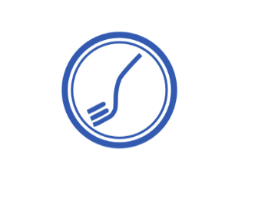 Ravitsemussitoumus-sivuston avaaminen ja toimintamallin esittely
www.sitoumus2050.fi
www.vrn.fi
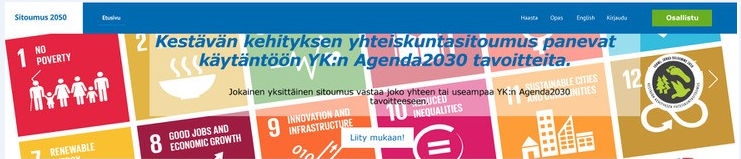 Arja Lyytikäinen, pääsihteeri 
Valtion ravitsemusneuvottelukunta, Smolna 8.6.2017
Mikä on Ravitsemussitoumus?
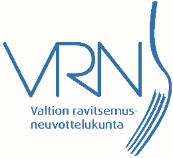 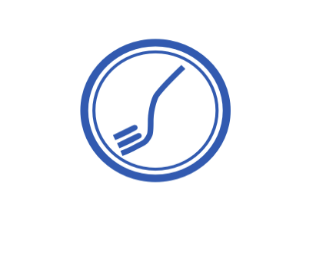 Uusi toimintamalli, jolla toimijoita kannustetaan tekemään konkreettisia toimenpiteitä 
ravitsemussuositusten toteutumiseksi
elintarvikkeiden ravitsemuslaadun parantamiseksi 
Väline suunnitteluun, seurantaan   
Väline toimijoille tuoda esille elintarvikkeiden ravitsemuslaadun parantaminen ja ravitsemusvastuulliset toimenpiteet 
Näkyvyyttä terveyden edistämisen toimenpiteille
Mahdollistaa vähittäisiä ja tavoitteellisia muutoksia
Visio: 
 ”Kaikkien on helppo nauttia ravitsemussuositusten 
mukaista ruokaa 2020”
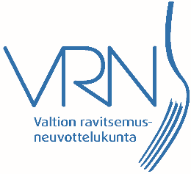 Miten Ravitsemussitoumus syntyi?
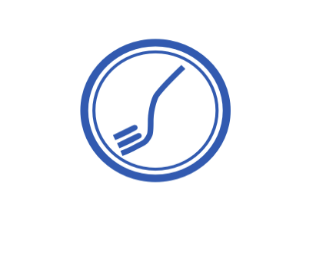 VRN:n sidosryhmäseminaari 13.6.2016
Vauhdittajana EU:n tiekartta ja päätelmät toimenpiteiksi elintarvikkeiden laadun parantamiseen ja lasten lihavuuden ehkäisyyn
Suolan, kovan rasvan, lisätyn sokerin vähentäminen
Tyydyttymättömän rasvan osuuden, kasvisten ja kuidun lisääminen
Annoskokojen kohtuullistaminen
Erityisesti lapsille kohdistettujen tuotteiden parantaminen

Työpajatyöskentely   	Miten ravitsemushaasteisiin vastataan?  						Millaisia uusia toimintamalleja  tarvitaan?						Mitä yhteistyössä?

VRN:n työryhmätyöskentelyä, asiantuntijakuulemisia
 VRN, STM, MMM, THL, ETL, PTY, AMKO, SYDÄNLIITTO, tukijoita, asiantuntijoita
 Valmistelu ja päätökset VRN:ssä 
Yhteistyö VNK:n, ohjelmistotuottajan ja konseptikäsikirjoittajan kanssa
Ravitsemussitoumus - osa kestävän kehityksen yhteiskuntasitoumusta
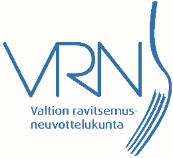 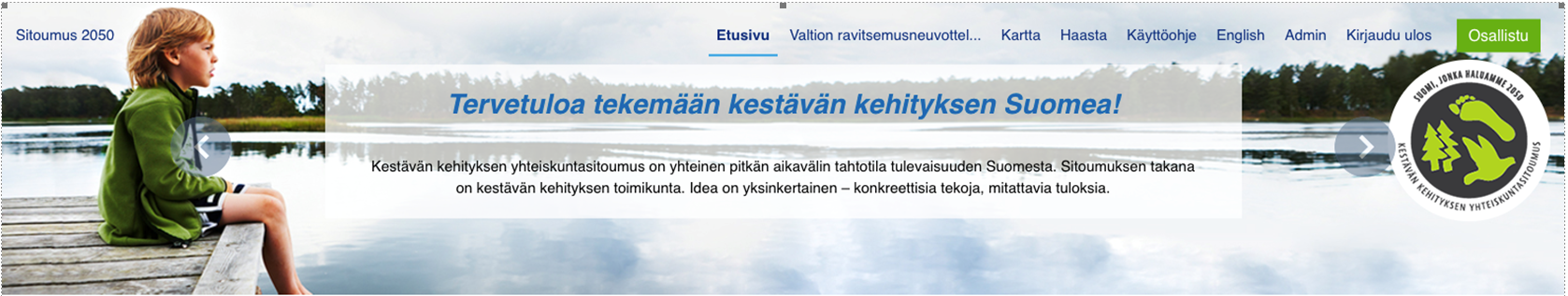 Agenda2030:n tavoitealueet             2 ja 3
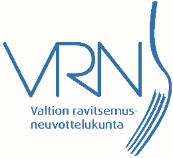 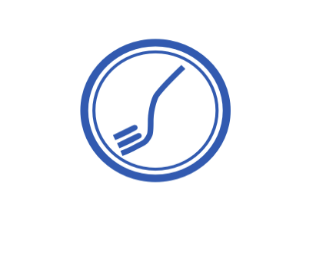 Kuka voi tehdä Ravitsemussitoumuksen?
Elintarviketeollisuus
Elintarvikkeiden maahantuoja
Kauppa
Kunnan ruokapalvelu, liikelaitokset
Lounasravintola
Pikaruokaravintola
Kahvila
Koulu
Päiväkoti
Työnantajayritys
Media 
Järjestöt 
Muu _______________________
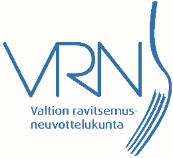 RAVITSEMUSSITOUMUS
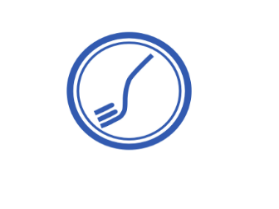 SISÄLTÖSITOUMUKSET
Suola
Rasvan laatu
Sokeri
Kasvikset
Annos- ja pakkaus-koot
Tuotteet lapsille
Lounaat
Ruoka-
ohjeet
Toimijan ravitsemussitoumukset
Toimenpiteet, tavoitteet, mittarit, aikataulu
Lähtötilanne
2020
Raportointi 1 x/vuosi
Toteuttamisen aikajana
2015 
1-5 vuotta
[Speaker Notes: Valitaan sisältösitoumukset: 
Ravitsemussitoumuksen voi tehdä kahdeksalla eri sisältöalueella, joihin ravitsemussuosituksissa kohdistuu keskeisiä muutostavoitteita. Nämä kaikki ovat väestön ravitsemuksen parantamisen kannalta merkittäviä tuote- tai palvelumuotoilun kohteita. Ravitsemussuositusten sisällöllisten tavoitteiden mukaisesti näitä kutsutaan sisältösitoumuksiksi.

Ravitsemussuositusten keskeiset muutostavoitteet

Raformulaation tavoitteet suolan, rasvan laadun, lisätyn sokerin saannin vähentämiseksi

Tuotteet lapsille; tavoite: entistä terveellisempiä tuotteita lapsille
Lounaat, lautasmallin mukaiset ateriat ja ravitsemuslaadun kriteereiden käyttöön otto
Ruokaohjeet  tukemaan kuluttajia ja suurtalouksia toteuttamaan ruokasuosituksia käytännössä]
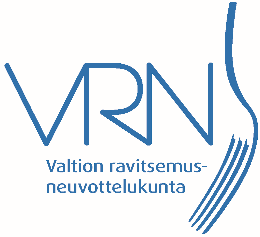 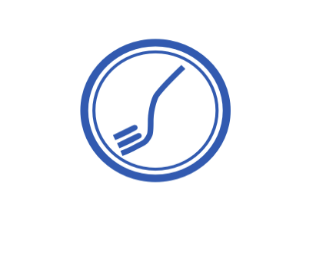 Sisältösitoumukset avautuvat toimenpiteisiin opastavina kortteina
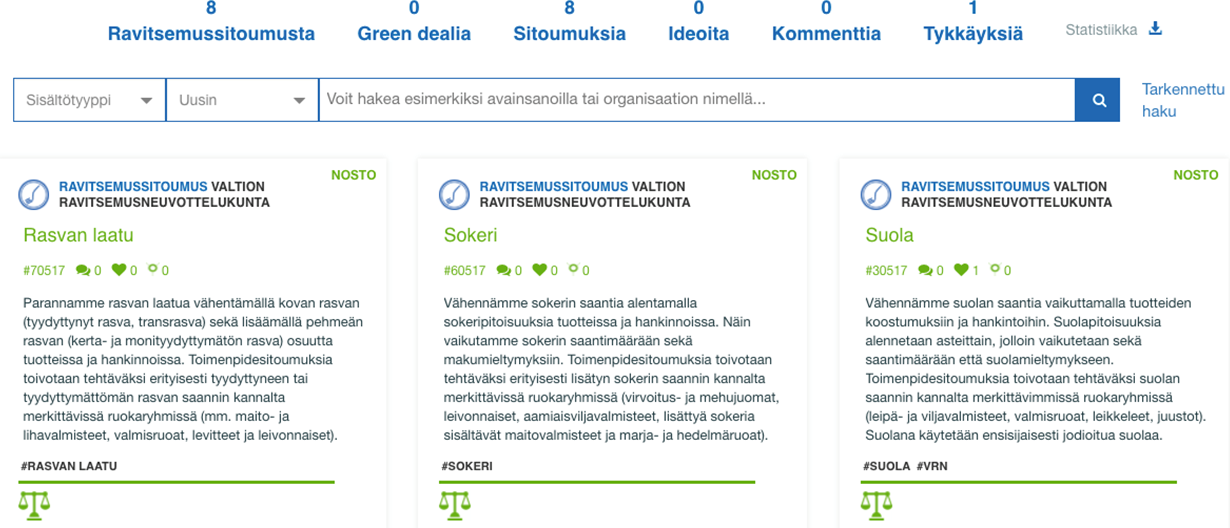 Ravitsemussitoumusten toimenpiteet sisältösitoumuksissa toivotaan kohdistettavan erityisesti ”suuren volyymin” tuotteisiin/ keskeisiin tuoteryhmiin  ja saannin kannalta merkittäviin ruokaryhmiin.
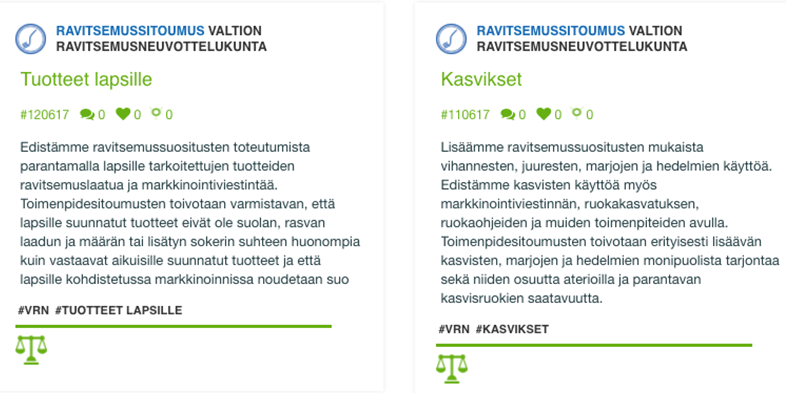 Sisältösitoumuksissa lukuisia mahdollisuuksia eri toimijoille – teollisuudelle, kaupalle, joukkoruokailulle, medialle, kunnille, järestöille, ruokakasvattajille …
Ravitsemussitoumuksen täytettävä peruskriteerit
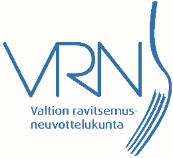 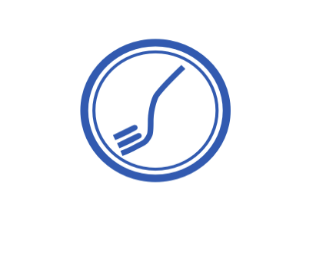 On tuettava Ravitsemussitoumuksen visiota ja yleisiä tavoitteita sekä edistettävä yhtä tai useampaa sisältösitoumusta.

On huomioitava kokonaisuus
	Tuotemuotoilussa tuotteiden laadun tulee kokonaisuudessaan parantua. Kun vähennetään tai lisätään yksittäisen ravintoaineen määrää, ravitsemuslaatu ei saa huonontua muiden ravintoaineiden osalta.
Oltava ravitsemusvastuullista
	Toimijoiden tulee markkinoinnissa ja viestinnässä toimia ravitsemusvastuullisesti eli noudattaa elintarviketietoasetusta (EU N:o 1169/2011) ja ravitsemus- ja terveysväiteasetusta (EU N:o 1924/2006) sekä soveltuvin osin markkinointiviestinnän ohjeita/suosituksia.
	-   ravitsemussitoumuksen viestiä ei voi liittää yksittäiseen tuotteeseen/tuoteryhmään, 
               ellei se täytä asetusten vaatimuksia
 	 -  yritysviestinnässä toimija voi ilmaista, että on mukana/tehnyt ravitsemussitoumuksen
               ja kuvata toimenpiteitä yleisillä lausekkeilla 
            -  ravitsemussitoumuksen saa myös yksilöidä sitoumuksen numerolla. 
 4.1. Oltava konkreettisia, spesifisiä ja merkittäviä
4.2. Oltava mitattavia ja seurattavia
4.3. Luotava uutta
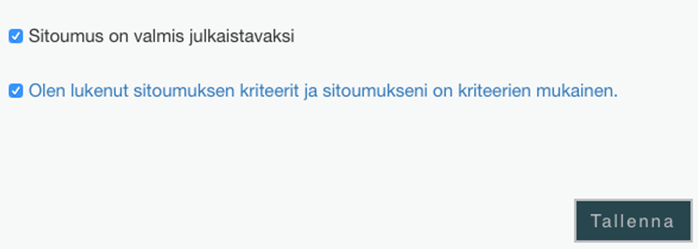 [Speaker Notes: On huomioitava, että ravitsemussitoumuksen tavoitteissa esitetyt tuotemuotoilun (reformulaation) ratkaisut eivät pääsääntöisesti täytä väiteasetuksen ravitsemus- ja terveysväitteiden käytön ehtoja. On varottava ravitsemussitoumuksesta kerrottaessa, että kuluttaja ymmärtäisi sen niin, että kyseessä olisi ravitsemus- tai terveysväite. Siksi ravitsemussitoumusta koskevaa viestiä ei voi liittää yksittäisen tuotteen tai tuoteryhmän yhteyteen. Ravitsemussitoumuksen voi esittää ainoastaan yrityksen yleisviestinnässä.
Yritysviestinnässä ravitsemussitoumuksen tehnyt toimija voi ilmasta, että on mukana/tehnyt ravitsemussitoumuksen seuraavilla lauseilla:
Oy Yritys Ab on sitoutunut parantamaan tuotteidensa ravitsemuksellista laatua [suolan/rasvan/sokerin/kasvisten/lapsille suunnattujen tuotteiden/annos- ja pakkauskokojen/aterioiden/ruokaohjeiden] osalta.
Tuemme ravitsemussuositusten toteutumista olemalla mukana ravitsemussitoumuksessa.
Yrityksemme on tehnyt ravitsemussitoumuksen ja tuotamme elintarvikkeita, jotka tukevat ravitsemussuositusten mukaista syömistä.
Tuemme ravitsemussuositusten toteutumista. Yrityksemme on tehnyt ravitsemussitoumuksen.
Oy Yritys Ab on tehnyt ravitsemussitoumuksen # 001/2017 (linkki sitoumussivustolle).
Yrityksemme on mukana ravitsemussitoumuksessa. Jatkolause…
Yrityksemme on tehnyt ravitsemussitoumuksen. Jatkolause…
Jatkolausevaihtoehdot:
Tuemme kuluttajia suolan saannin vähentämisessä.
Parannamme tuotteidemme/valmistamiemme/tarjoamiemme aterioiden tai välipalojen rasvan laatua
Tuemme kuluttajia sokerin saannin vähentämisessä.
Lisäämme kasvisten osuutta tuotteissamme/valmistamissamme/ tarjoamissamme aterioissa tai välipaloissa.
Parannamme lapsille suunnattujen tuotteiden/aterioiden/välipalojen ravitsemuslaatua ja vastuullista markkinointia
Tuemme kuluttajien tavoitetta vähentää energiansaantia tuottamalla kohtuullisia annos- ja/tai pakkauskokoja.
Parannamme aterioiden ja välipalojen ravitsemuslaatua.
Parannamme ruokaohjeiden ravitsemuslaatua.]
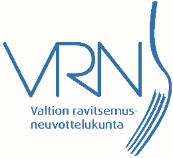 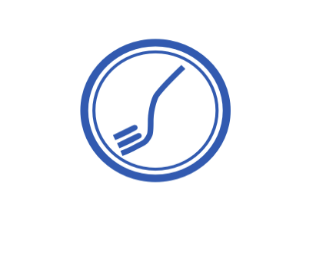 Ravitsemussitoumusten seuranta
Ravitsemussitoumusjärjestelmän tuottama julkinen
       seurantatieto sitoumus2050-sivulla:
		mm. sitoumusten lukumäärä, sisältö, tykkäykset ja lähetetyt 
           kommentit. 
2.     VRN seuraa toteutumista
tehdyt sitoumukset sisältöalueittain, lukumäärää, asetetut tavoitteet
toteutumatiedot, tavoitteiden saavuttaminen 
vuosiraportti (ravitsemussitoumusten sisältö- ja raportointitietoa)
3.     Vuosittain sidosryhmätapaamisia
Arvioidaan yhdessä toimintamallin toimivuutta  ja saavutuksia
4.    Väestötason ravitsemus- ja terveysvaikutusten arviointi
Seuranta mm. osana THL:n Finterveys 2017 ja 2022 tutkimuksia
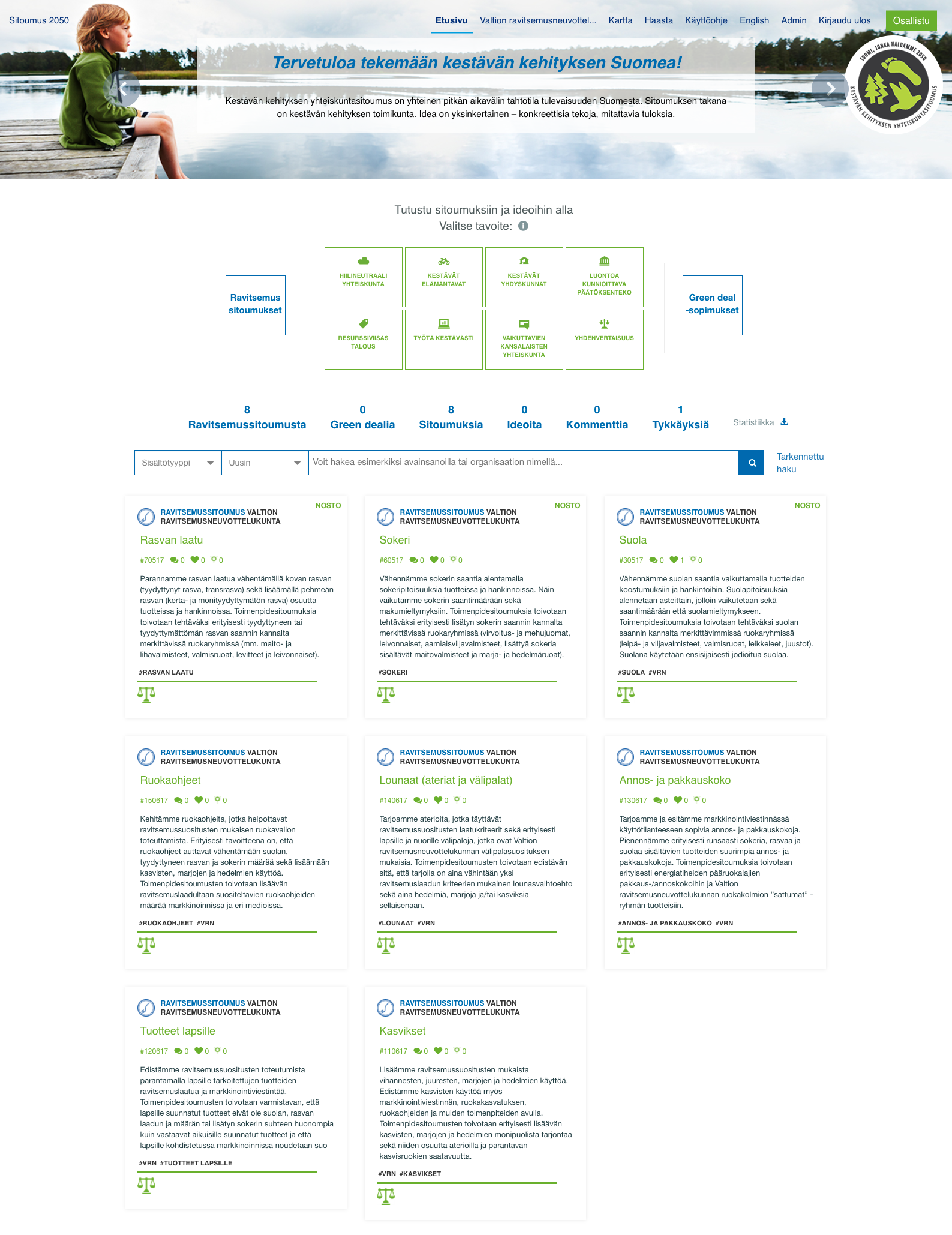 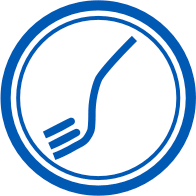